Technology Education of The Future (FTS): Status, current activities, plans ahead
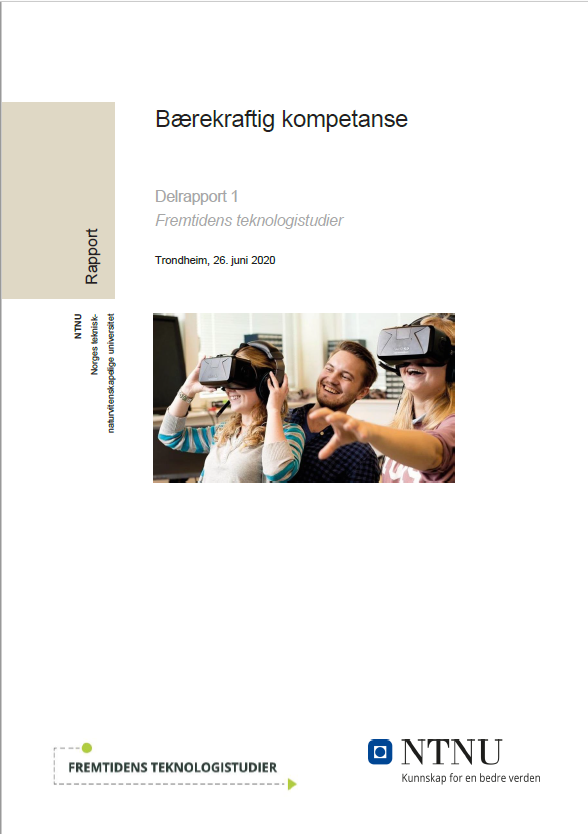 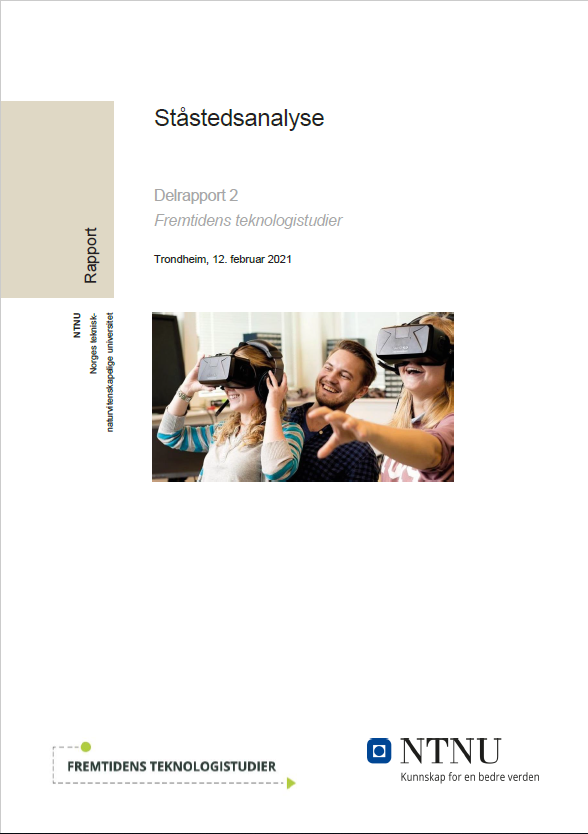 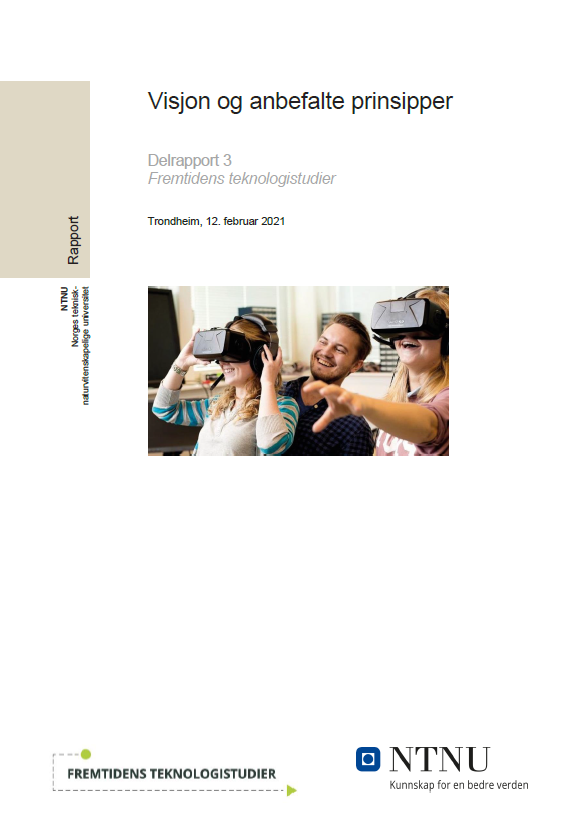 Open FTS webinar, 
June 14, 2021


Geir E. D. Øien, project manager FTS
www.ntnu.no/fremtidensteknologistudier
The FTS mandate: Project goals (2019 – 2021)
DONE
IN 
PROGRESS
REMOVED
FALL 2021
IN 
PROGRESS
The FTS deliverables – so far
Open hearing on findings and recommendations
The FTS vision
NTNU's technology programs graduate

creative world-class candidates – 

who are able and willing to contribute 

to a better world and a sustainable future
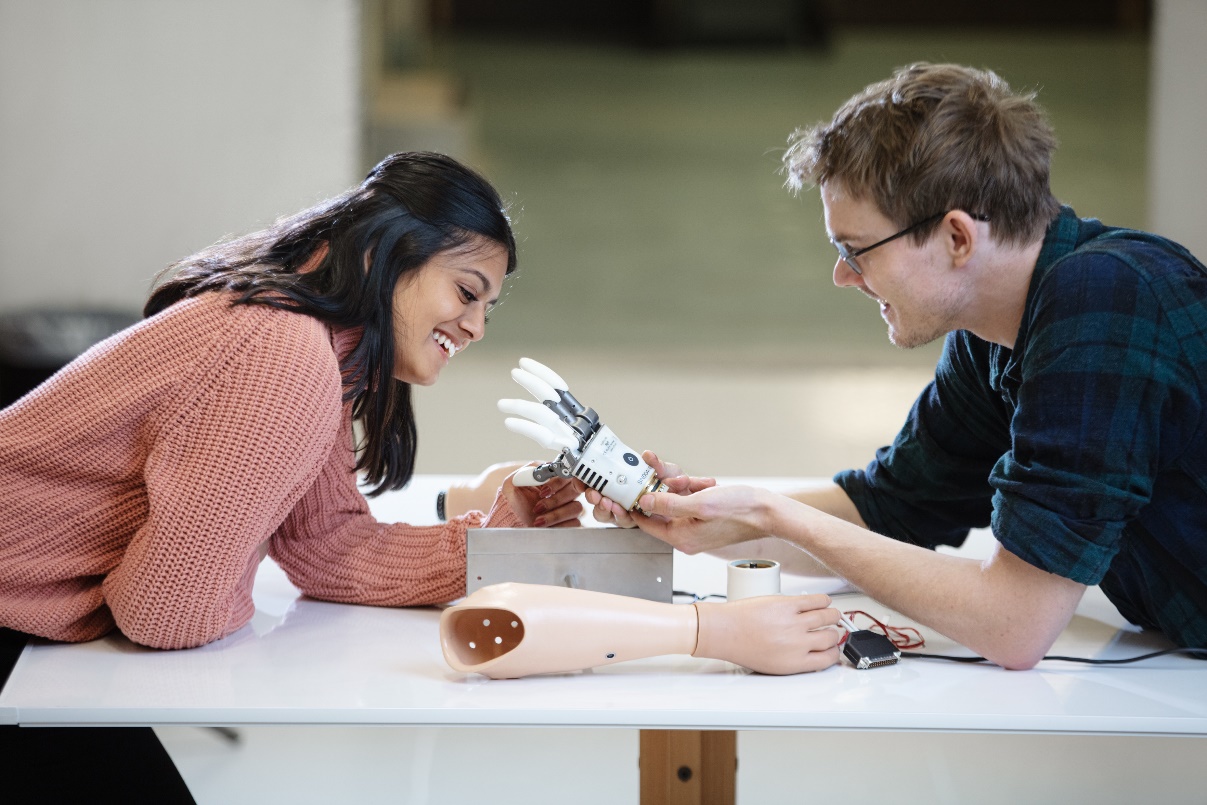 Photo: © Kai Dragland
THE ‘ROOF’: Demonstrate ability to and responsibility for lifelong learning
Embedded across profile:

Sustainability competence

Digital competence
THE SOCIETAL FRAME: Demonstrate
«Compre-hensive and integrated» competence profile (example, bachelor engineering studies)
Ability to apply and reflect on ethics and sustainability norms and standards
Ability to communi-cate, dis-seminate, discuss
THE PROFESSIONAL CORE: Demonstrate

ability to design and implement sustainable technical solutions
innovation ability, entrepreneurial thinking, and business understanding
ability to contribute to research and technical development
Skills at consequence analysis, scenario thinking and risk assessment
Determination, collaboration skills and leadership in diverse environments and teams
THE TOOLBOX: Demonstrate

ability to analyze complex problems and systems
ability to apply relevant practical methodologies and tools
ability to find and critically assess relevant information
THE KNOWLEDGE FUNDAMENT: Demonstrate strong knowledge in, and professional perspective based on,

The theoretical tools and disciplinary fundamentals of engineering
In-depth knowledge of own engineering specialization
Supplementary knowledge from other engineering fields
Complementary knowledge from other knowledge fields, giving a broader perspective on engineering and technology
How to implement the vision, principles, and competence profiles?
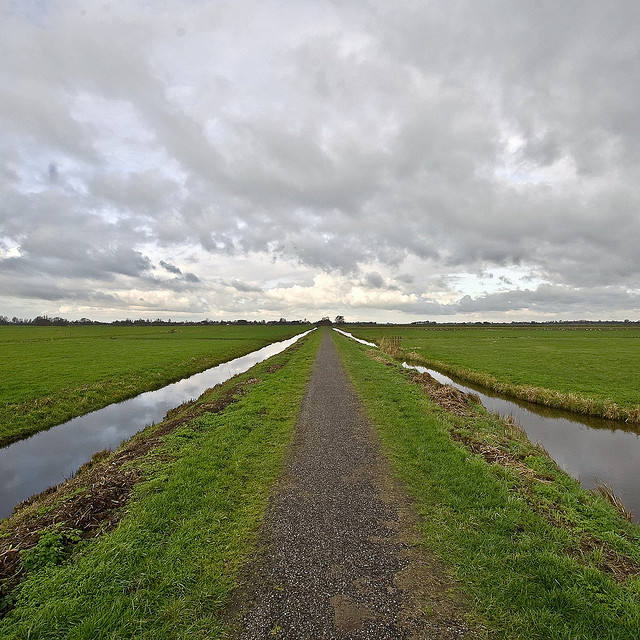 3 in-project tracks
+ development of 
post-project implementation plan
Track 1: Pilot projects – trying out ideas in practice
Operative:
 
Statistics for engineers 
MARTA – MAthematics as a tool foR Thought Assistance 
SUPER – Student-active learning through wicked problems 
Toolbox for integrating sustainability competence in integrated 5-year technology MSc programs
ELDIG – New bachelor program in Electrification and digitalization
AIS – New engineering program in Automation and intelligent systems
Revision project for program portfolio within mechanical engineering, production, and product development
Integration of sustainability competence and digital competence across program portfolio at The Faculty of Engineering Science
«Under construction»:

Integration of design-thinking competence modules in a technology master program

Cross-disciplinary «minors» on sustainability and digitalization (collaboration with FHS)

The Experts–in-a-Team (EiT) course as arena for fostering student ideas to promote development of NTNU’s future education portfolio (collaboration with FHS)
https://www.ntnu.no/fremtidensteknologistudier/piloter
Track 2: Gap analyses, roadmaps, and proposed instruments for implementation
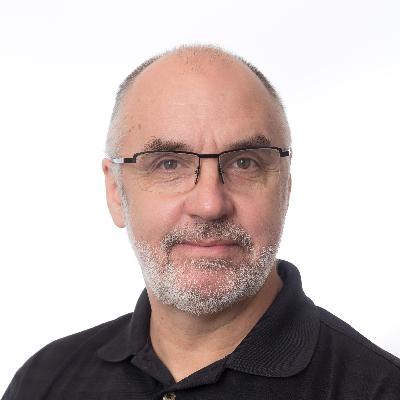 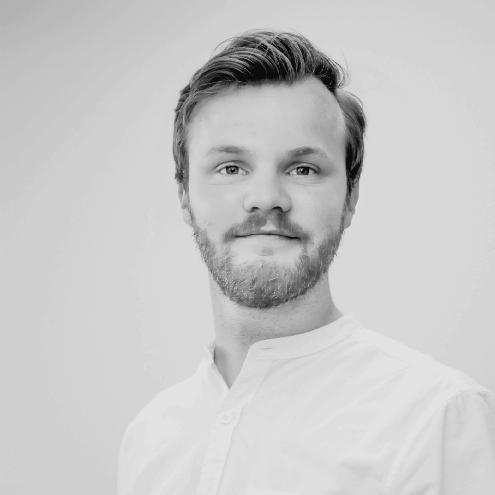 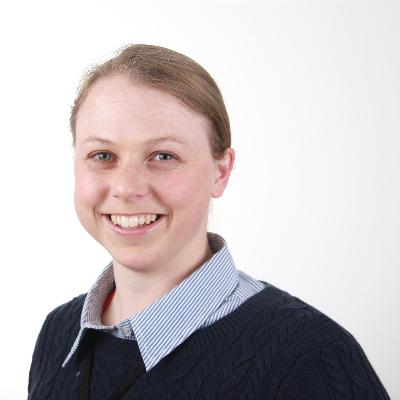 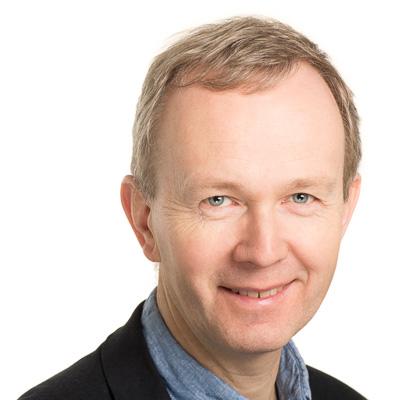 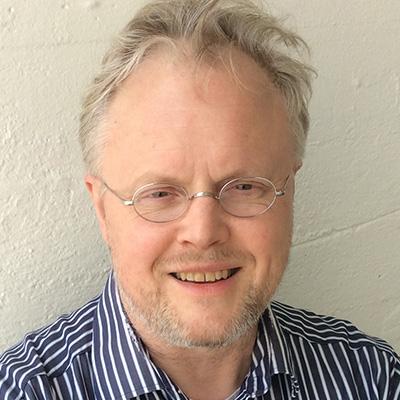 Six working groups - faculty-appointed members 
+ student members

 (group leaders pictured)
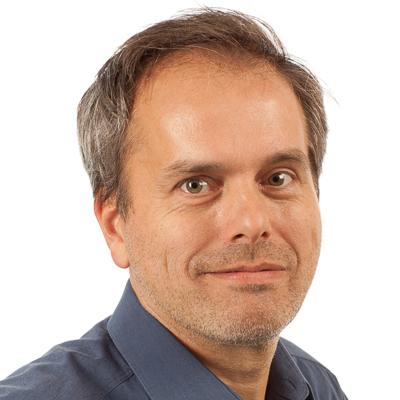 Track 3: Integration of FTS results into central NTNU processes
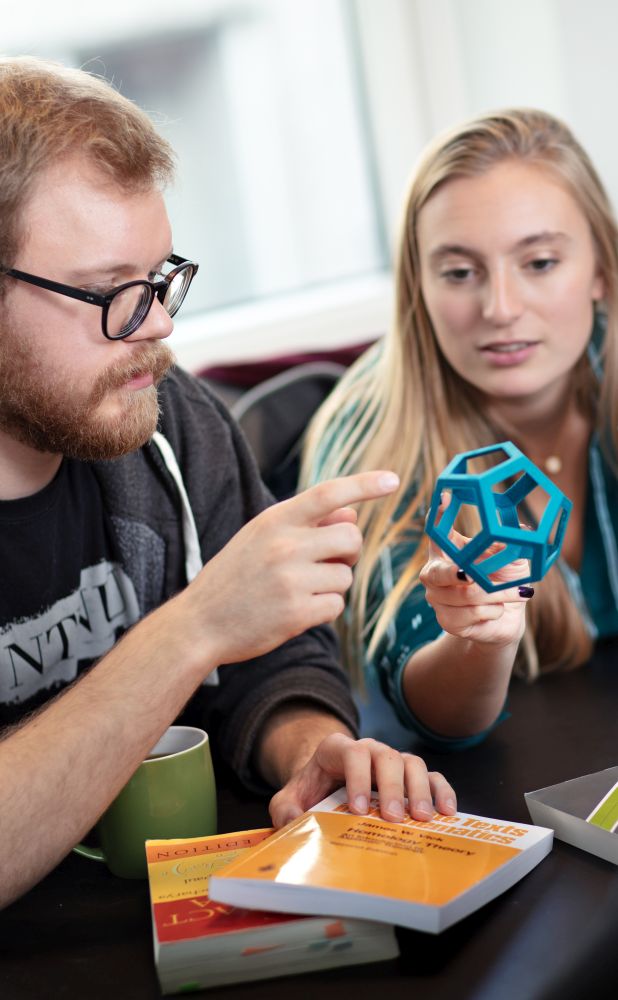 Photo: © Kai Dragland
Track 3, cont’d: Ensuring FTS goals are well facilitated also by «regular» quality processes and fora
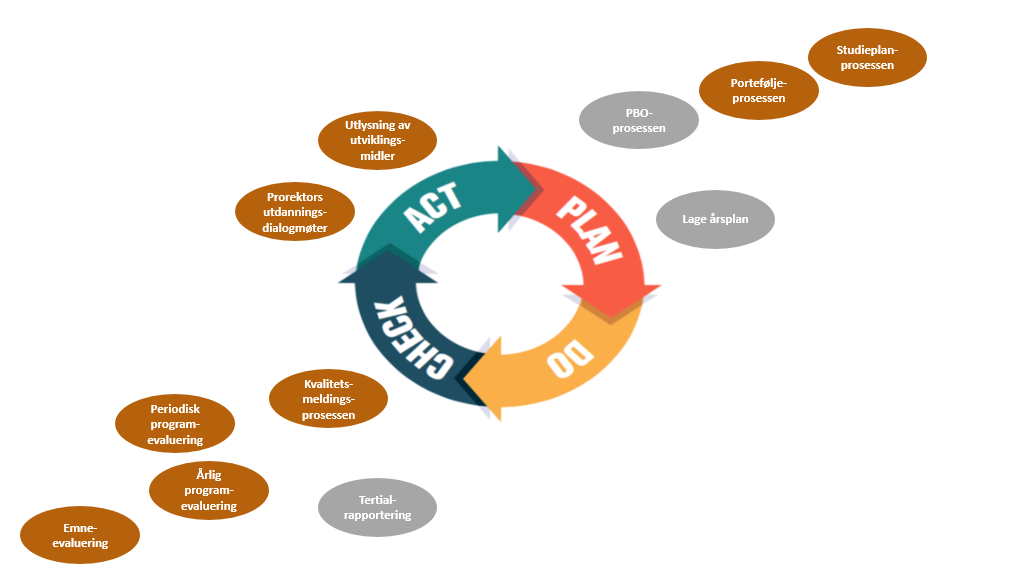 Other ongoing activities, spin-off results and contributions ...
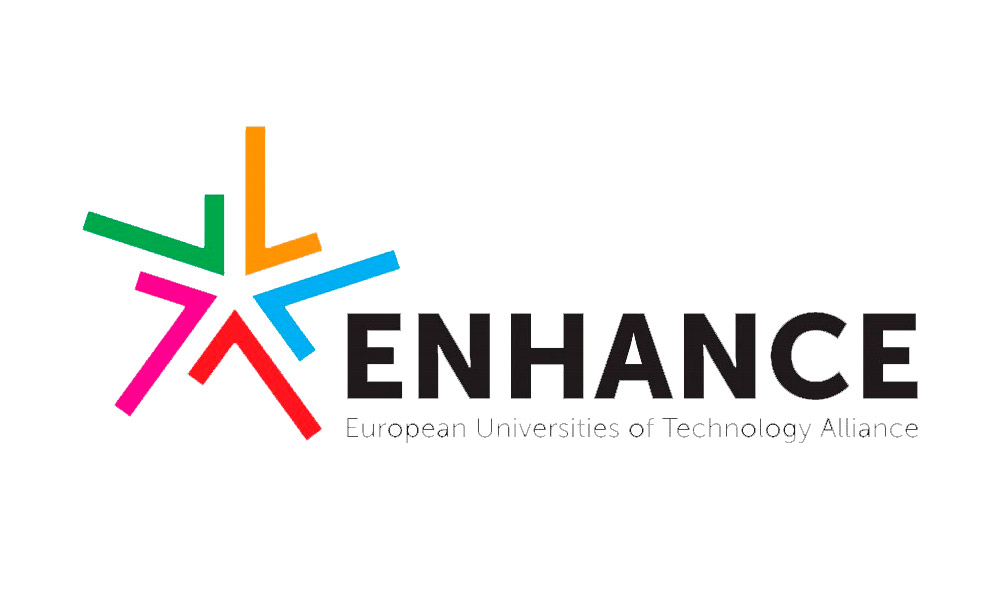 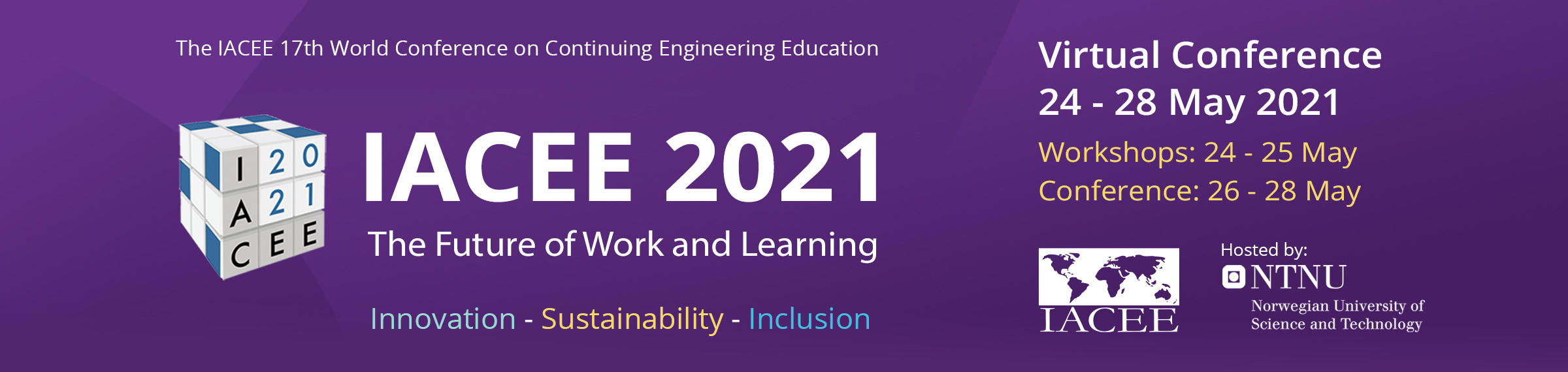 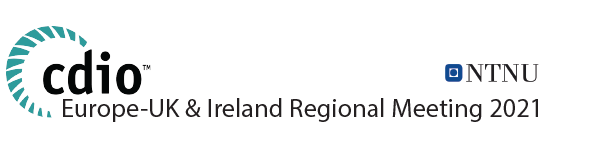 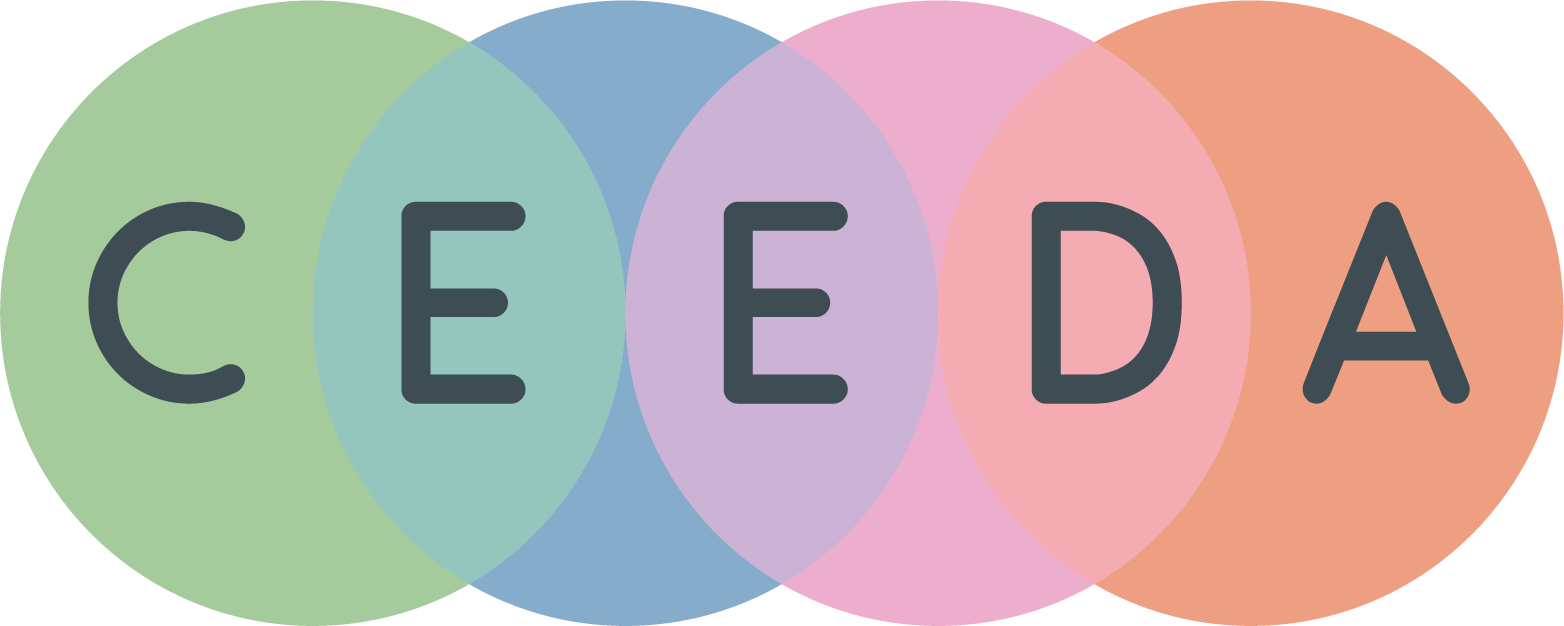 Conference on work relevance in higher education 2021, Nov. 5 
(with FHS + UniversityCity TRD 3.0 + Mid-Norway Chamber of Commerce and Industry)
NTNU think-tank 
on lifelong learning
Webinars, workshops, «world cafés», 
internal and external dialogue meetings
Regular newsletters
Some FTS events and milestones -  Fall 2021
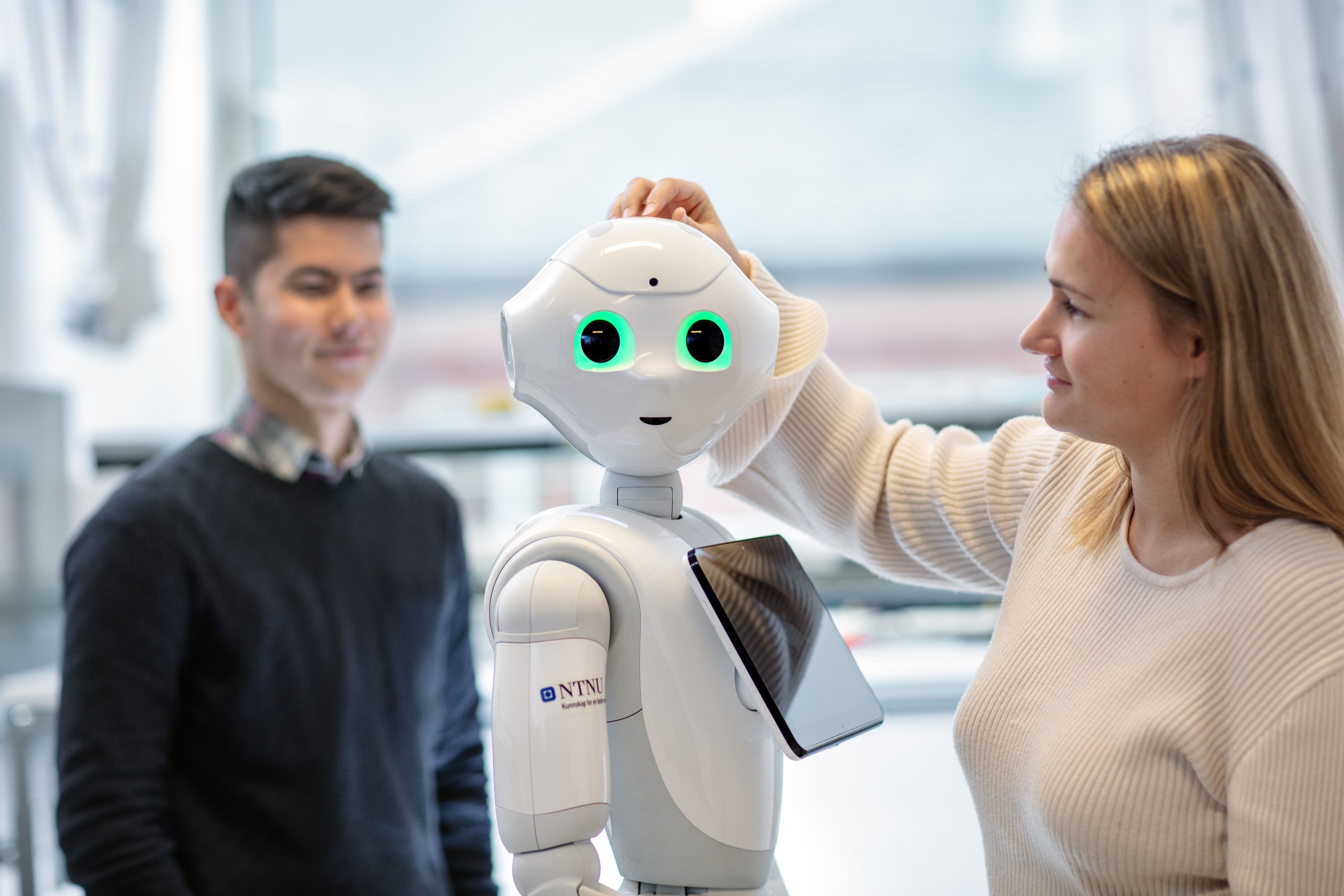 Photo: © Kai Dragland
Thank you! Follow FTS (and sign up for newsletters!) at www.ntnu.no/fremtidensteknologistudier
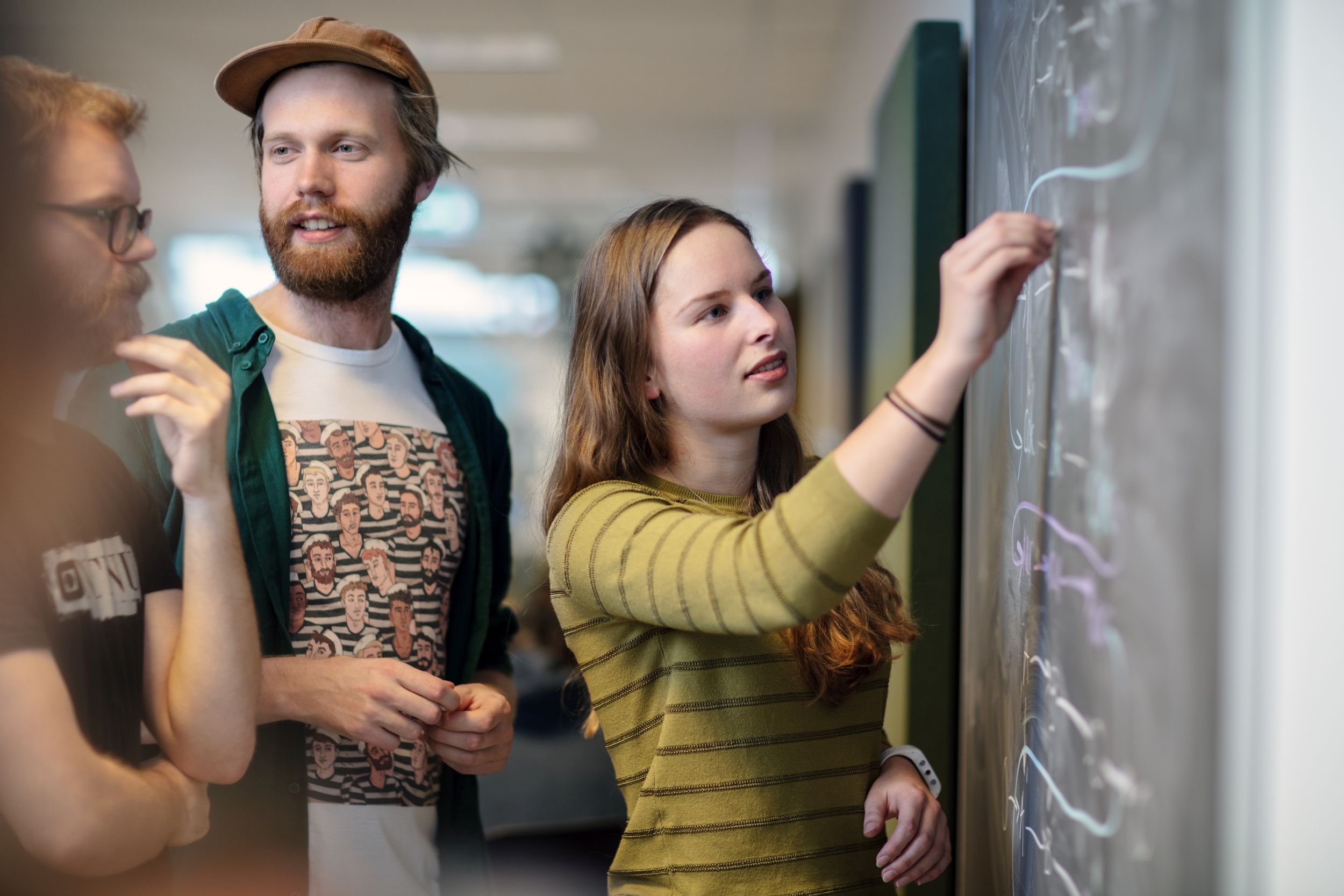 Photo: © Kai Dragland